Spatial Variability of Trace Gases from P-3B in-situ Measurements and the WRF-Chem Model During DISCOVER-AQ
Melanie Follette-Cook
Ken Pickering
Jim Crawford
Thanks to A. Weinheimer, A. Fried, G. Diskin, R. Cohen, and A. Wisthaler for their data
Background
We want to quantify the variability that a geostationary instrument like TEMPO would observe. 
Is the resolvable variability sufficient to answer the relevant air quality science questions for the geostationary instruments?
Follette-Cook et al. (2015) Atmos. Environ.
Quantified the variability seen in the Maryland/DC DISCOVER-AQ P-3B trace gas data and found it compared well with our WRF/Chem simulation
Questions addressed in that analysis:
How much does each species vary spatially and temporally throughout the campaign? (i.e. one month)
How much of that variability would a TEMPO-like instrument see?
Is the resolvable variability sufficient to answer the relevant science questions?
[Speaker Notes: Put satellite in motivation]
WRF/Chem simulation
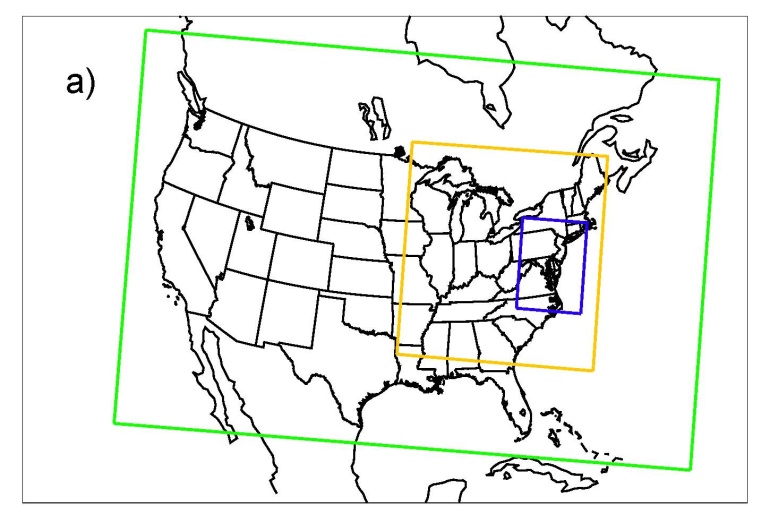 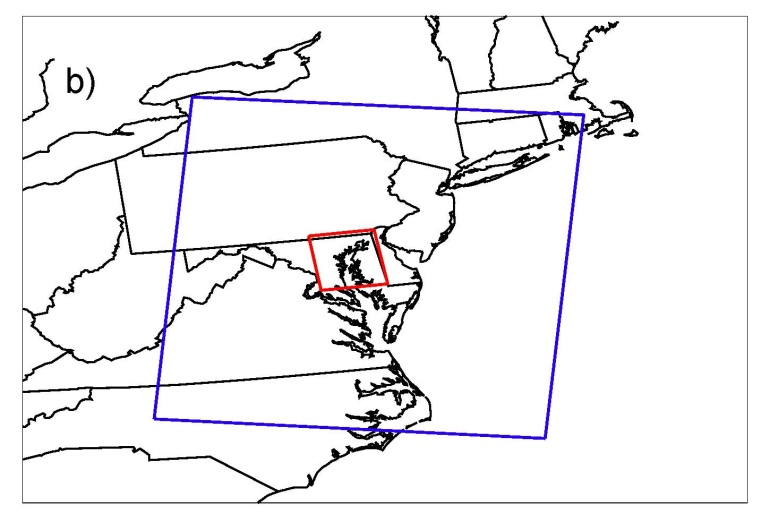 4 km
4 km
12 km
36 km
Small sub-domain corresponding with DISCOVER-AQ region
(4 km horizontal resolution)
Simulation length:   6/27/2011 12Z – 8/2/2011 0Z 
  Meteorology was initialized every three days
Structure Functions
Structure functions are a useful way to quantify variability in both space and time.  The equation for a spatial structure function will be as follows:
(Z, y)<Z(x + y) - Z(x)q>
Where < > denotes the average of data pairs separated by distance y, Z is the variable of interest at a given location x, and q is a scaling exponent.  In this case, q=1.
For structure functions using DISCOVER-AQ P-3B data:
-  Both points must be below 2 km (AGL)
The points must be < 2 hrs apart (1.75 hrs for MD)
The 1 second merge data was used for this analysis
WRF/Chem output was sampled along the P-3B flight track
WRF/Chem vs. P-3B percentile differences
All MD flights included
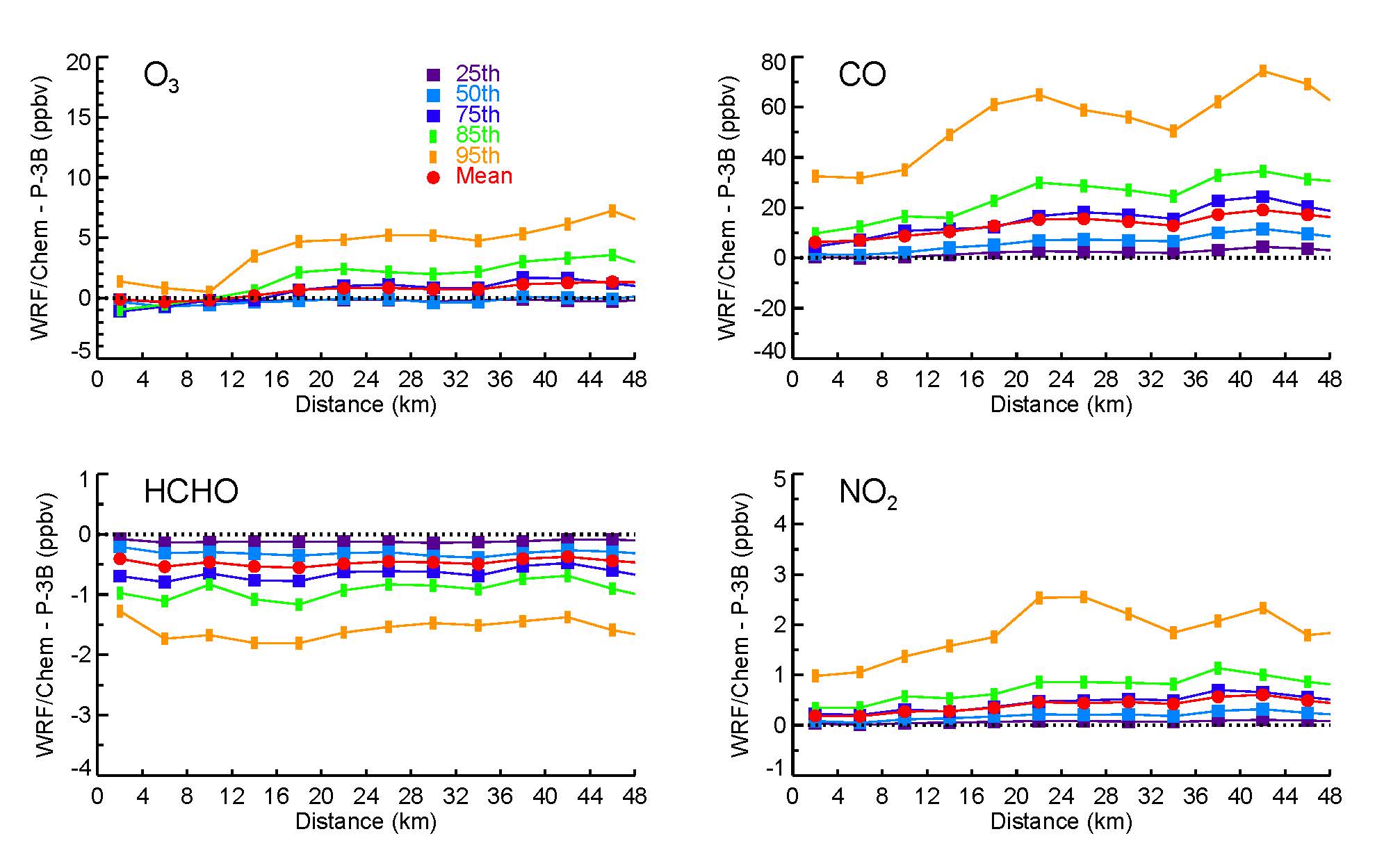 Overall, the model captures the shapes of variability curves
Now let’s look at variability within WRF/Chem as it relates to a satellite like GEO-CAPE/TEMPO
Questions - 
How much does each species vary spatially and temporally throughout the campaign? (i.e. one month)
How much of that variability would a GEO-CAPE/TEMPO like instrument see?
Precision Requirements (PR) for GEO-CAPE/TEMPO
- Italics indicate a calculated quantity
** Lok Lamsal, personal communication
For proposed spatial resolutions of ~4-8 km
[Speaker Notes: Email Xiong]
How did these species vary during July 2011?
Can we relate the prospective precisions from TEMPO to the variability in the WRF/Chem output?
At distances between 4 and 8 km, ~25% of the differences in NO2 are larger than the precision requirement (PR)
At distances between 8 and 12 km, ~38% of the differences in NO2 are above the PR
~50% of the differences are hypothetically visible to the instrument at distances between 16-20 km
Example – Tropospheric Column NO2
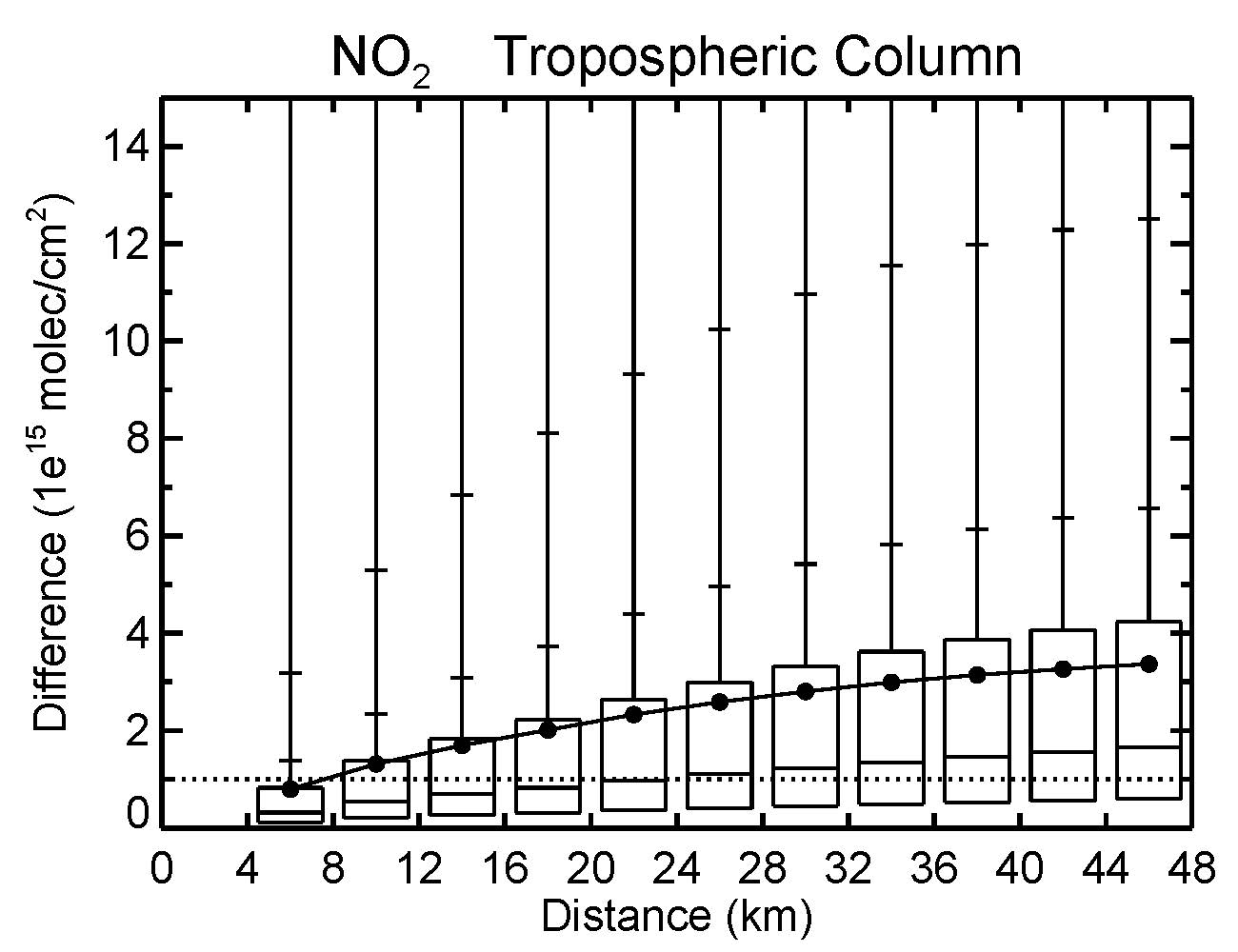 How did these species vary during July 2011? Tropospheric Column
Ozone
NO2
CO
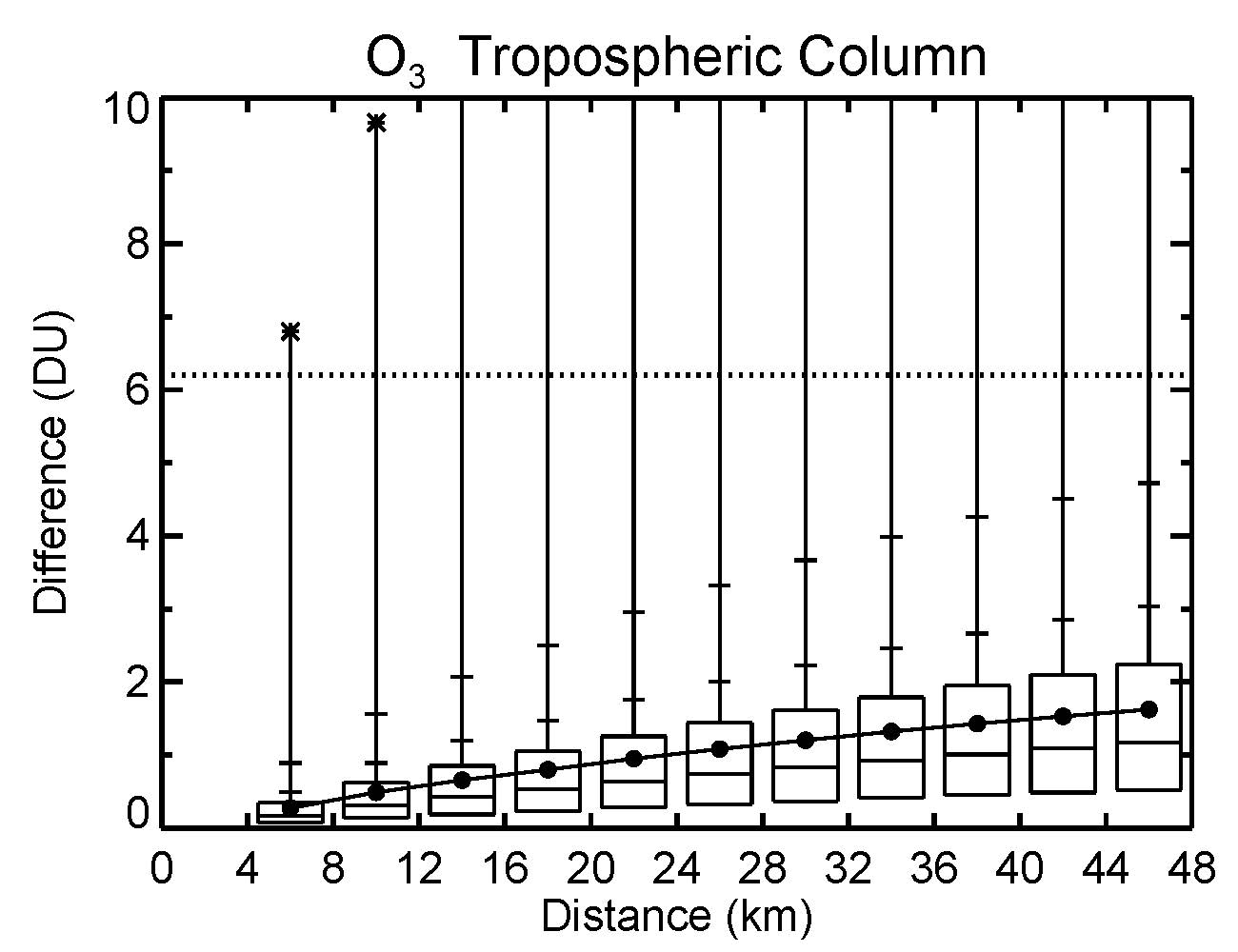 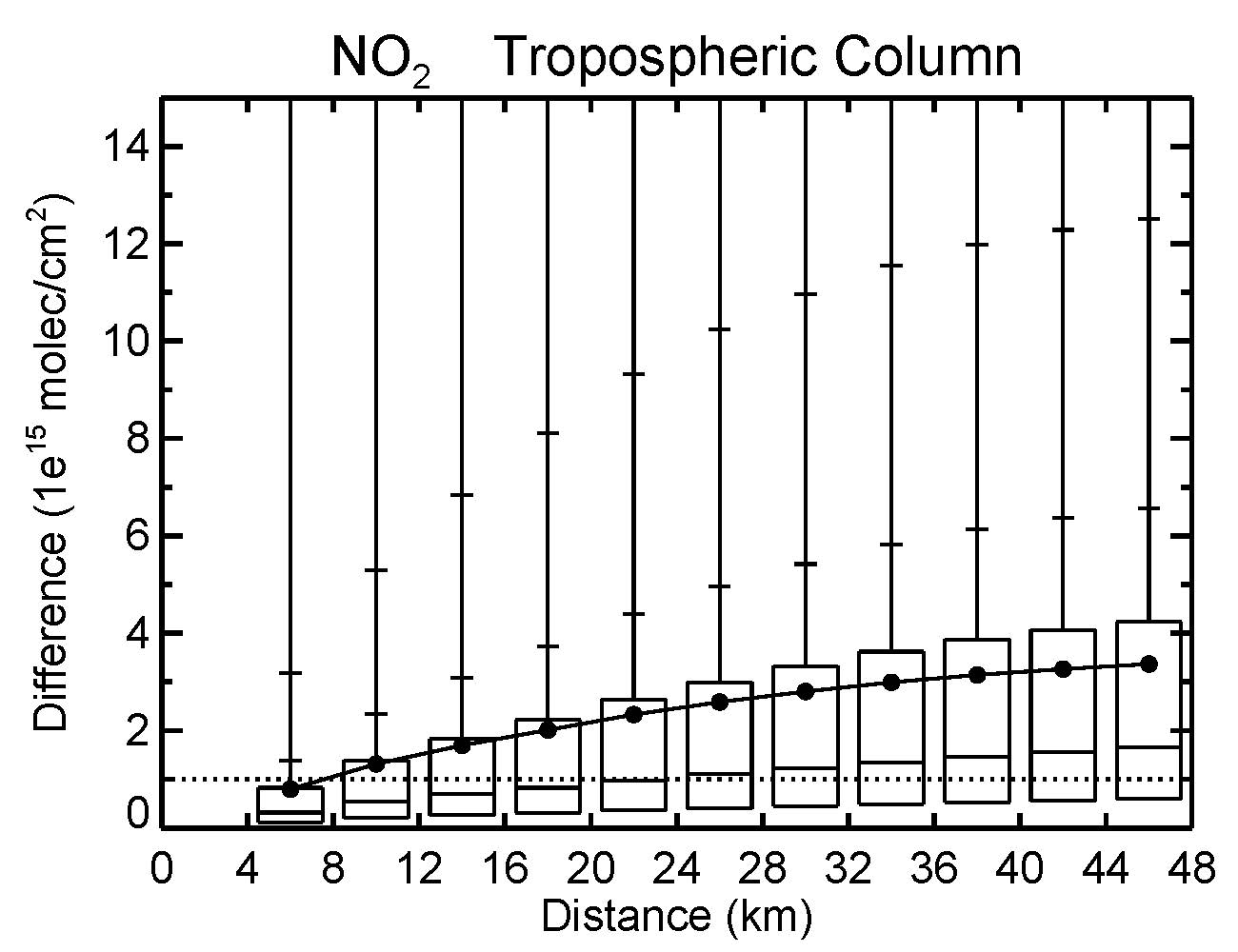 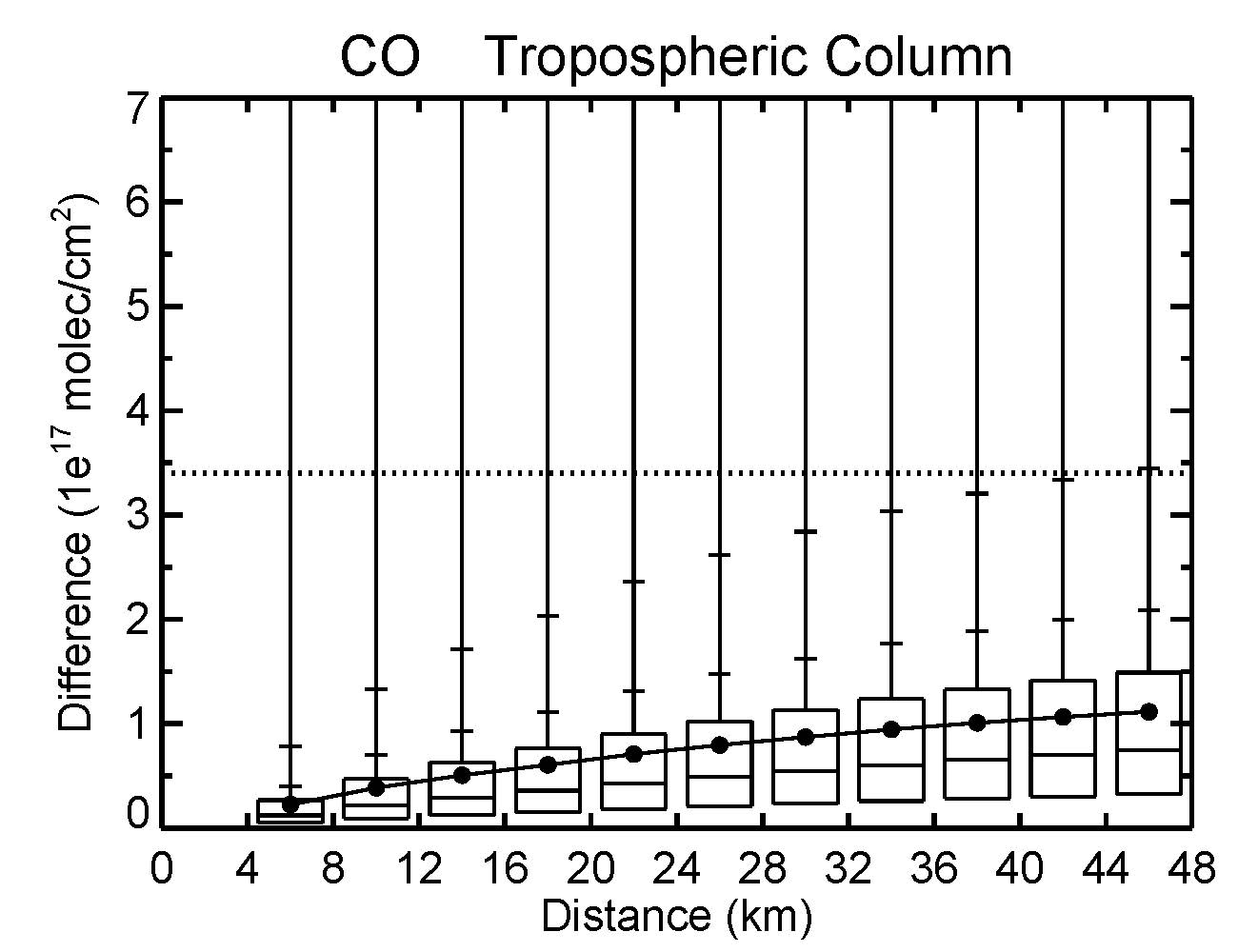 SO2
HCHO
For most species, <15% of the differences lie above their PR
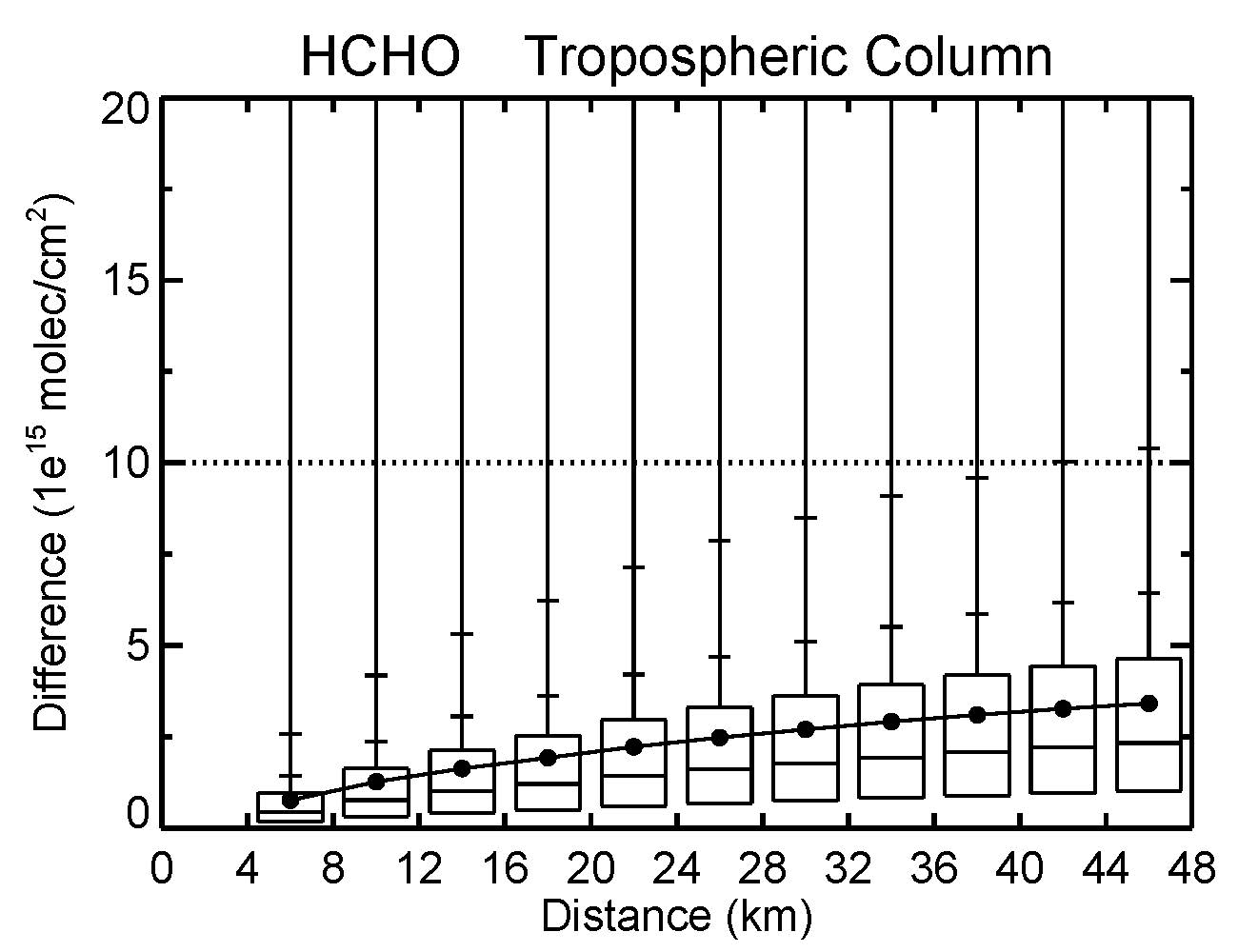 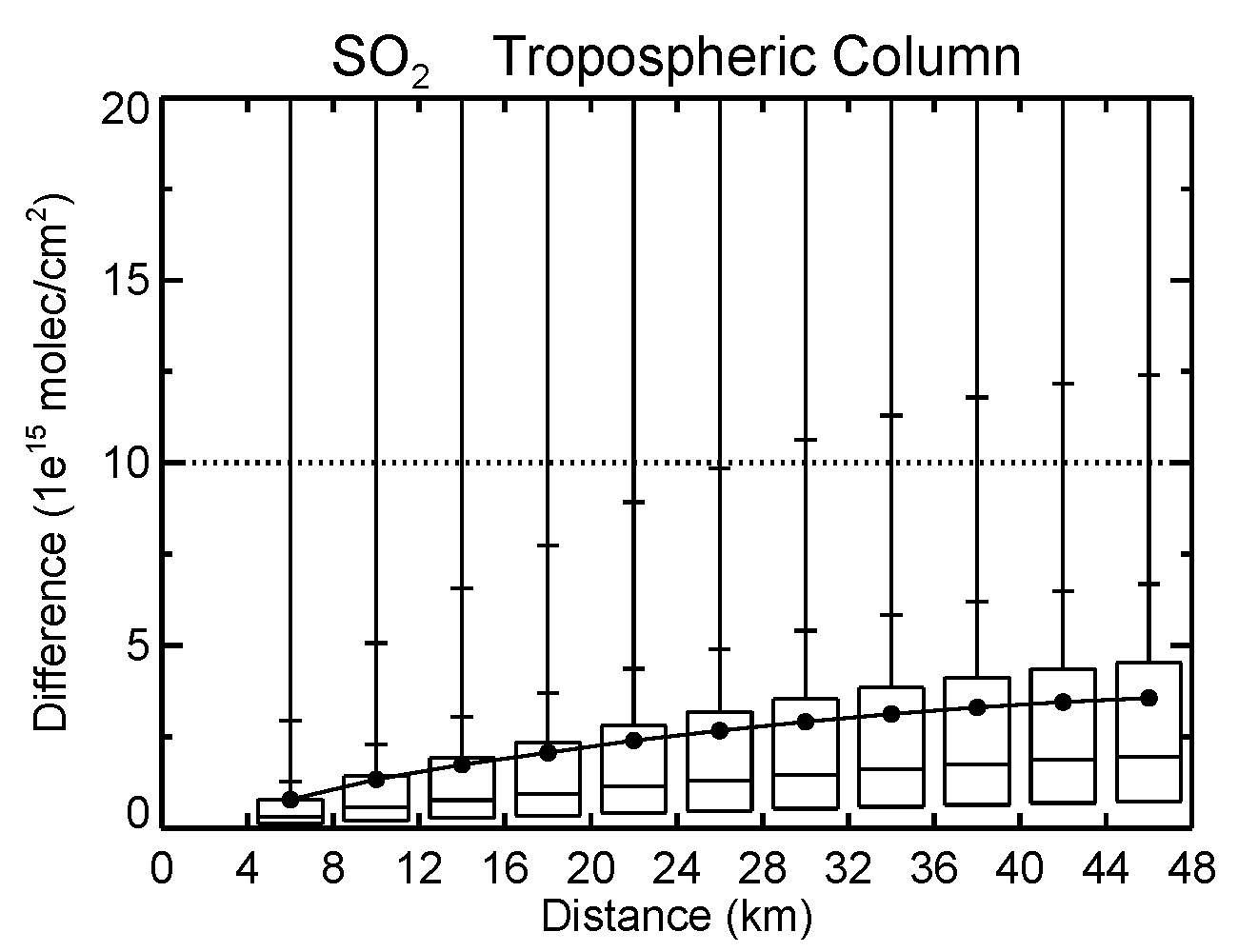 How did these species vary during July 2011? PBL / FT
Ozone
Trop Column
0 – 2 km
For PBL CO, < 5% are visible from 4-8 km distances
 This increases to 15% at 20-24 km
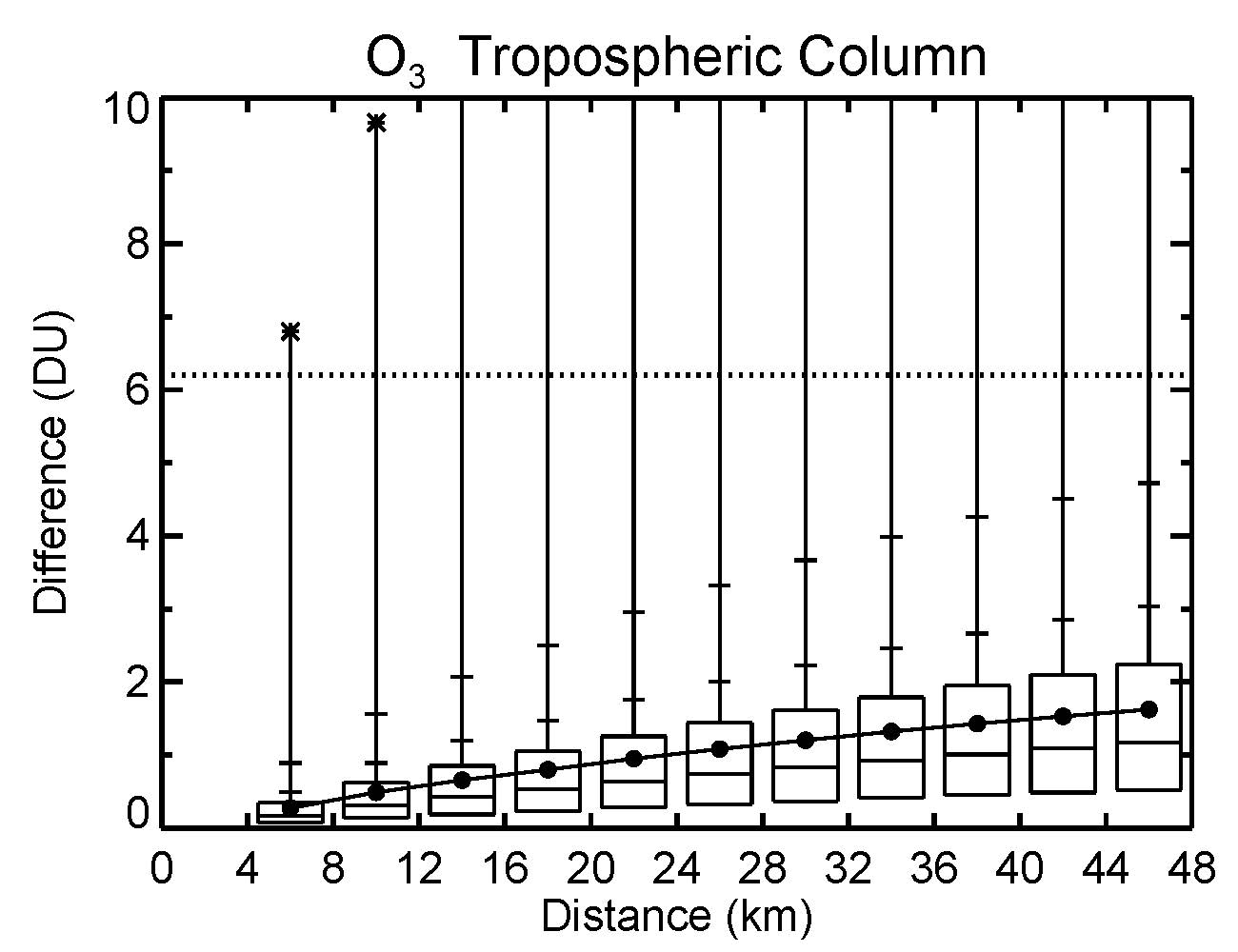 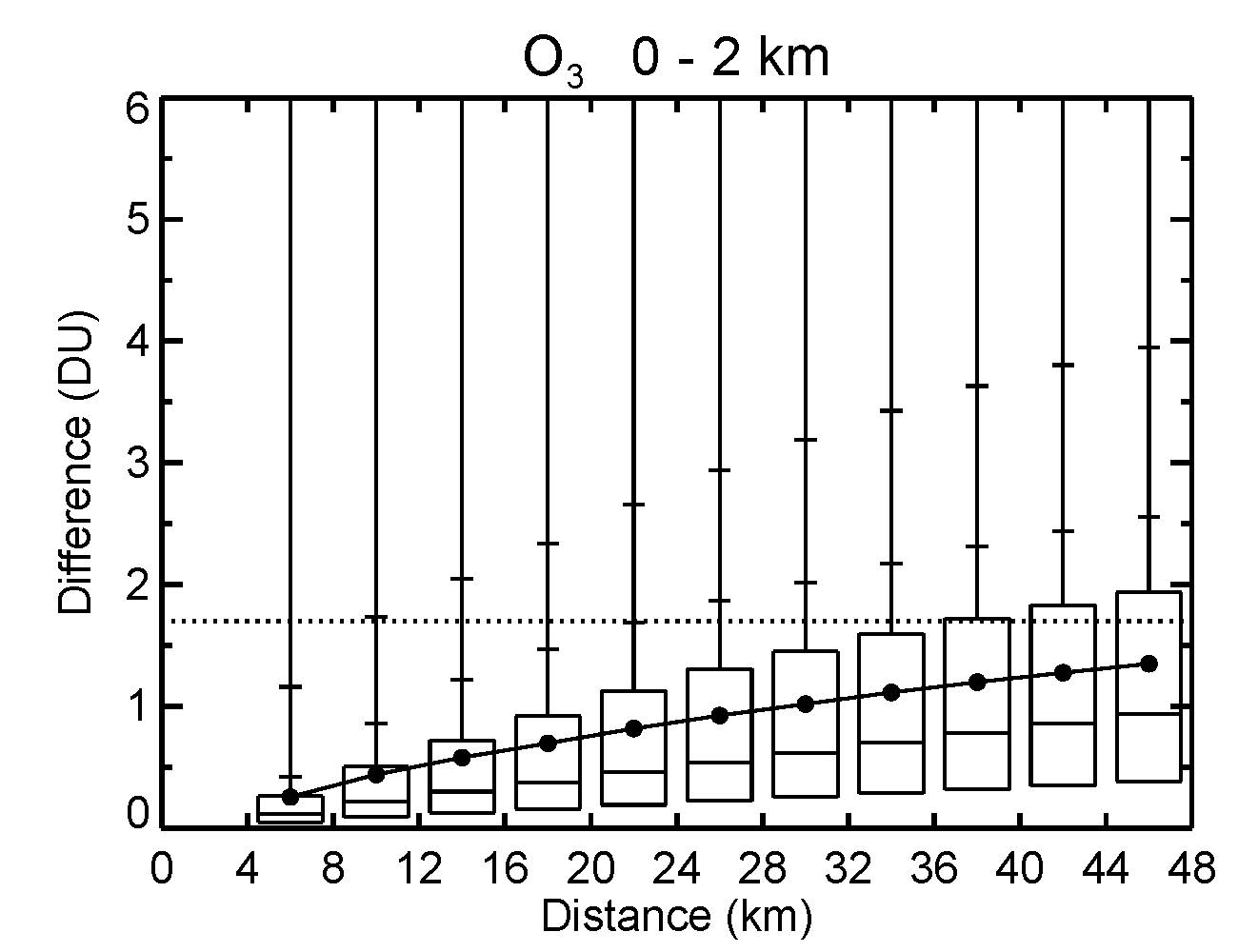 For PBL O3, < 5% of the differences are visible at distances < 12 km
  At 12-24 km, 5-15% lie above the PR, increasing to 25% at 36 km
CO
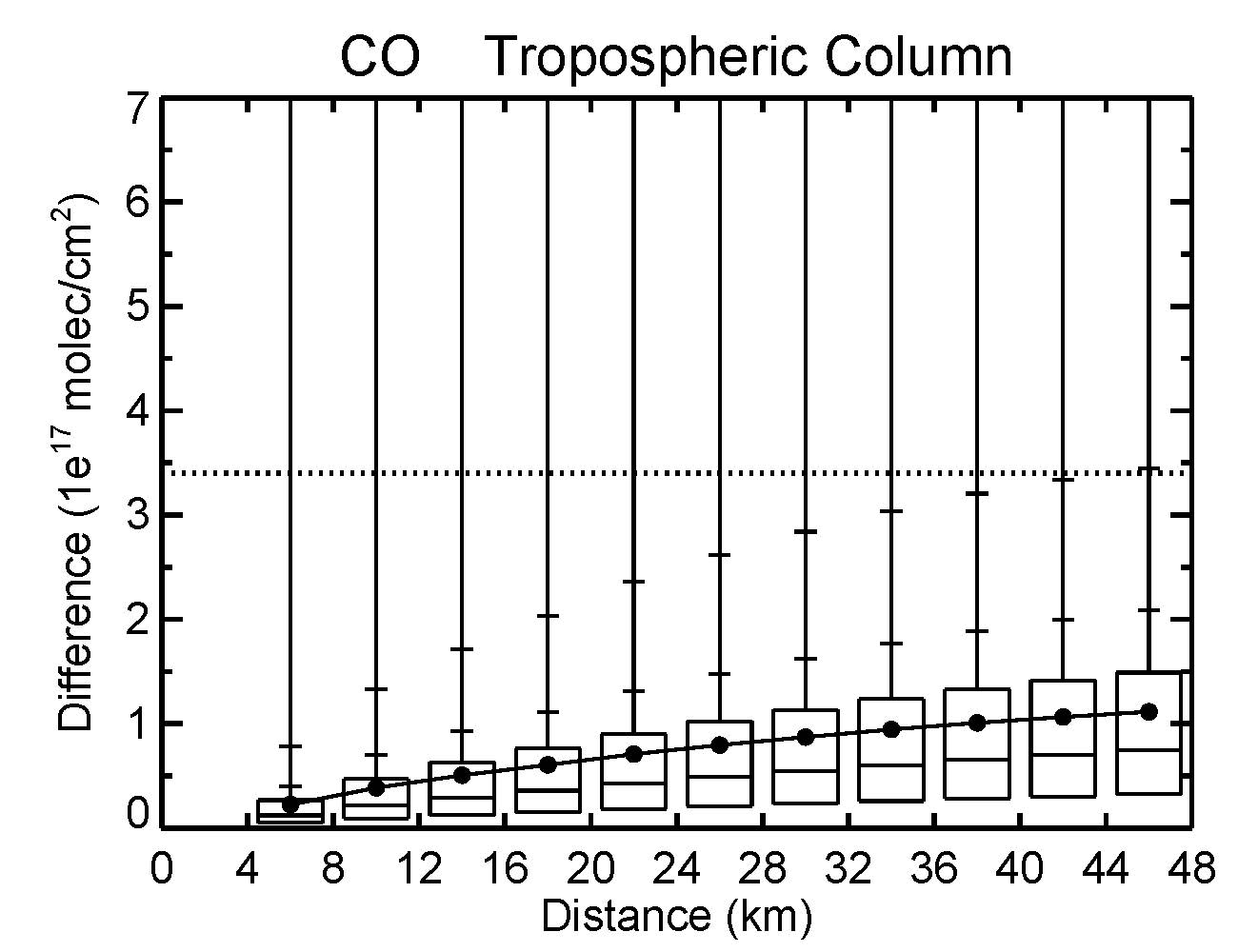 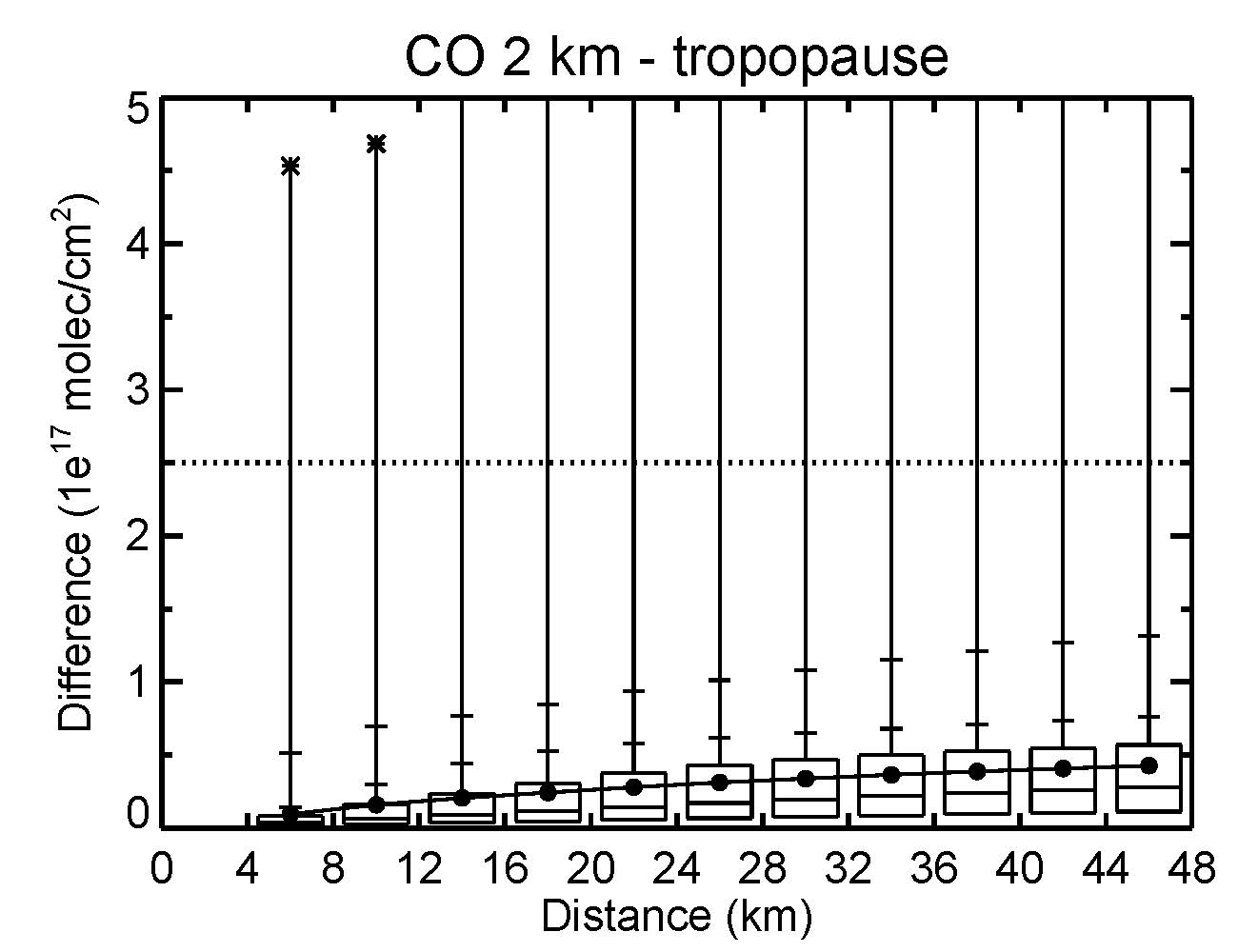 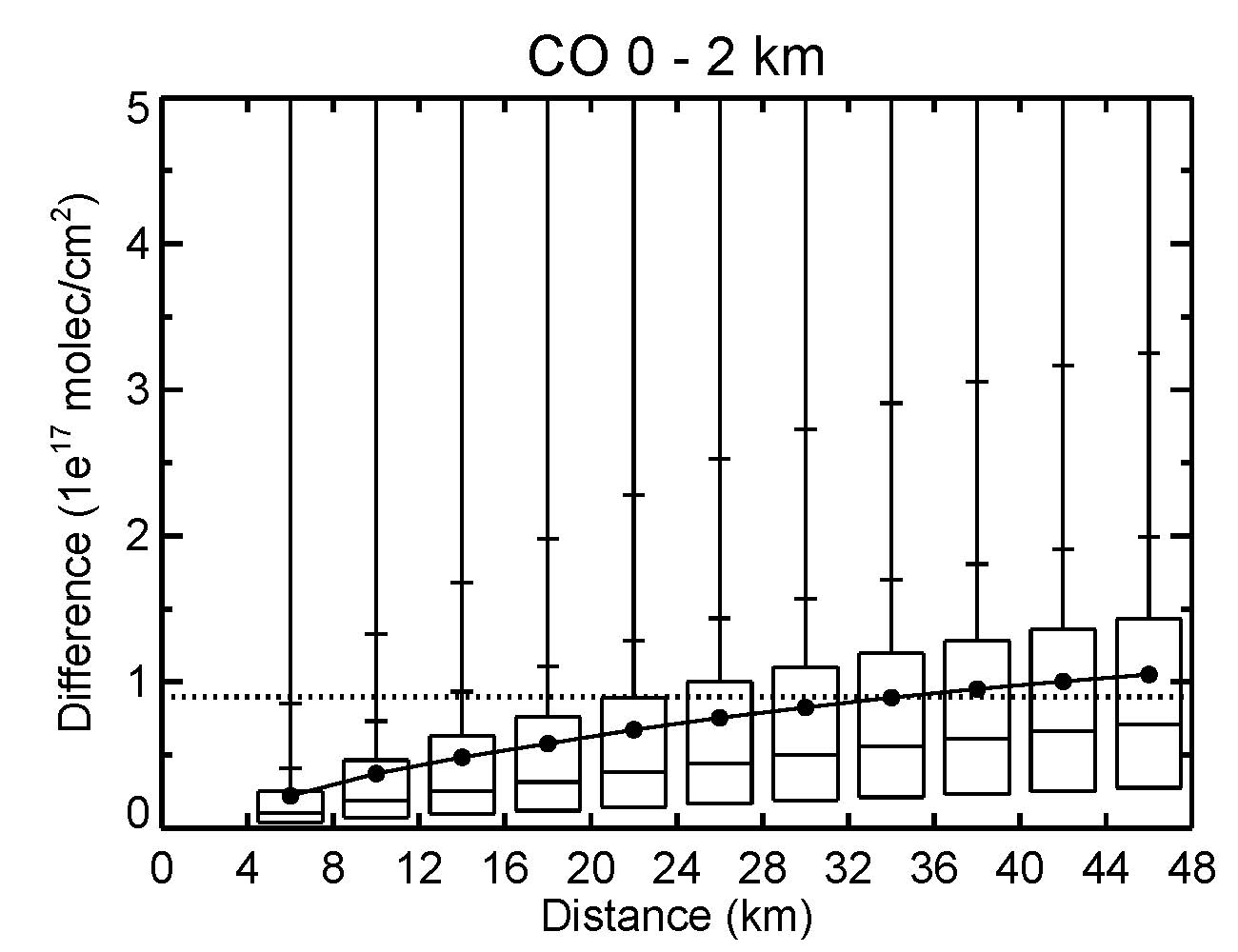 How does the spatial variability of each species change throughout the day?
< 5% of differences above PR from 4-12 km
<15% of differences above PR from 12-16 km
Ozone : 0-2 km
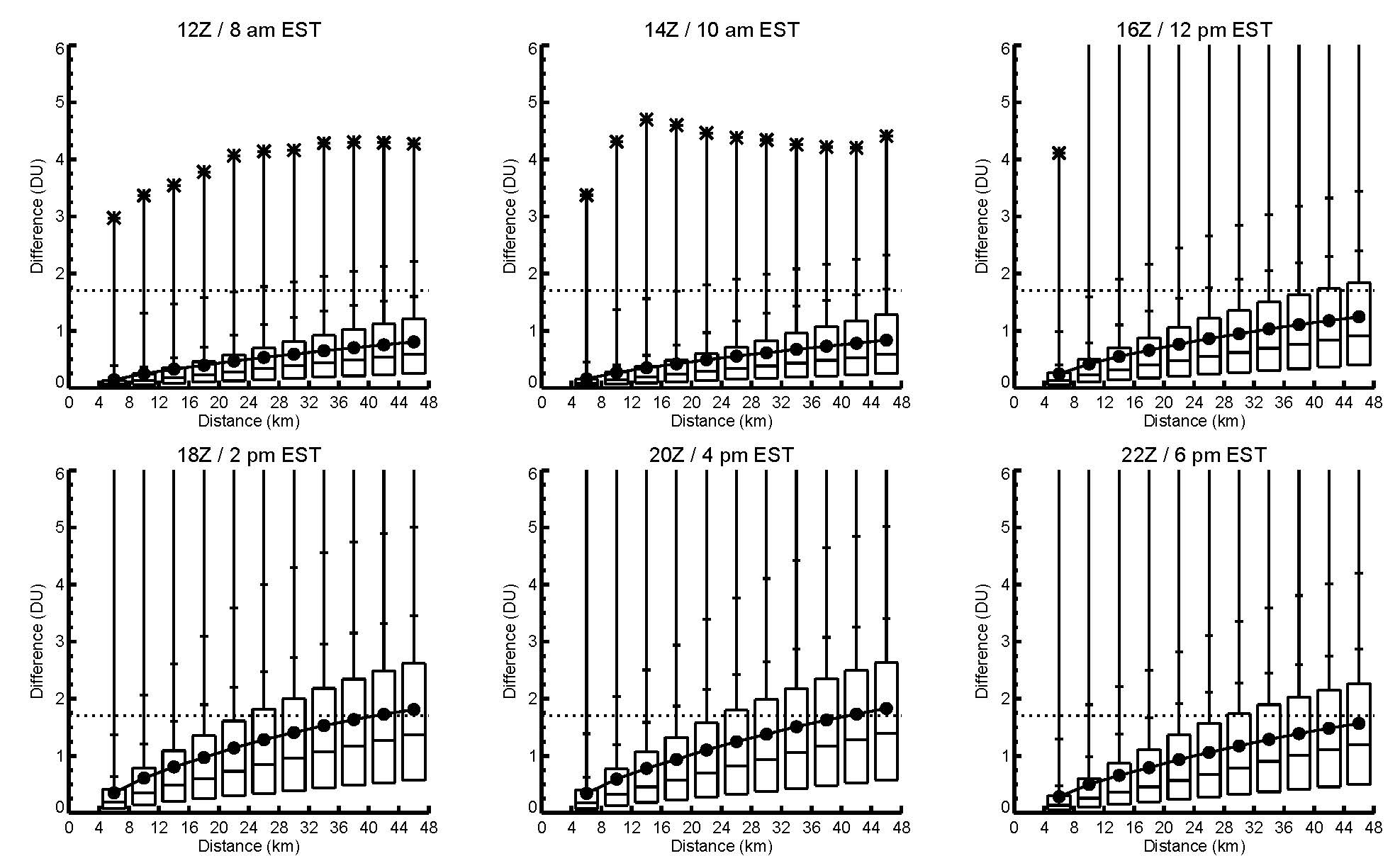 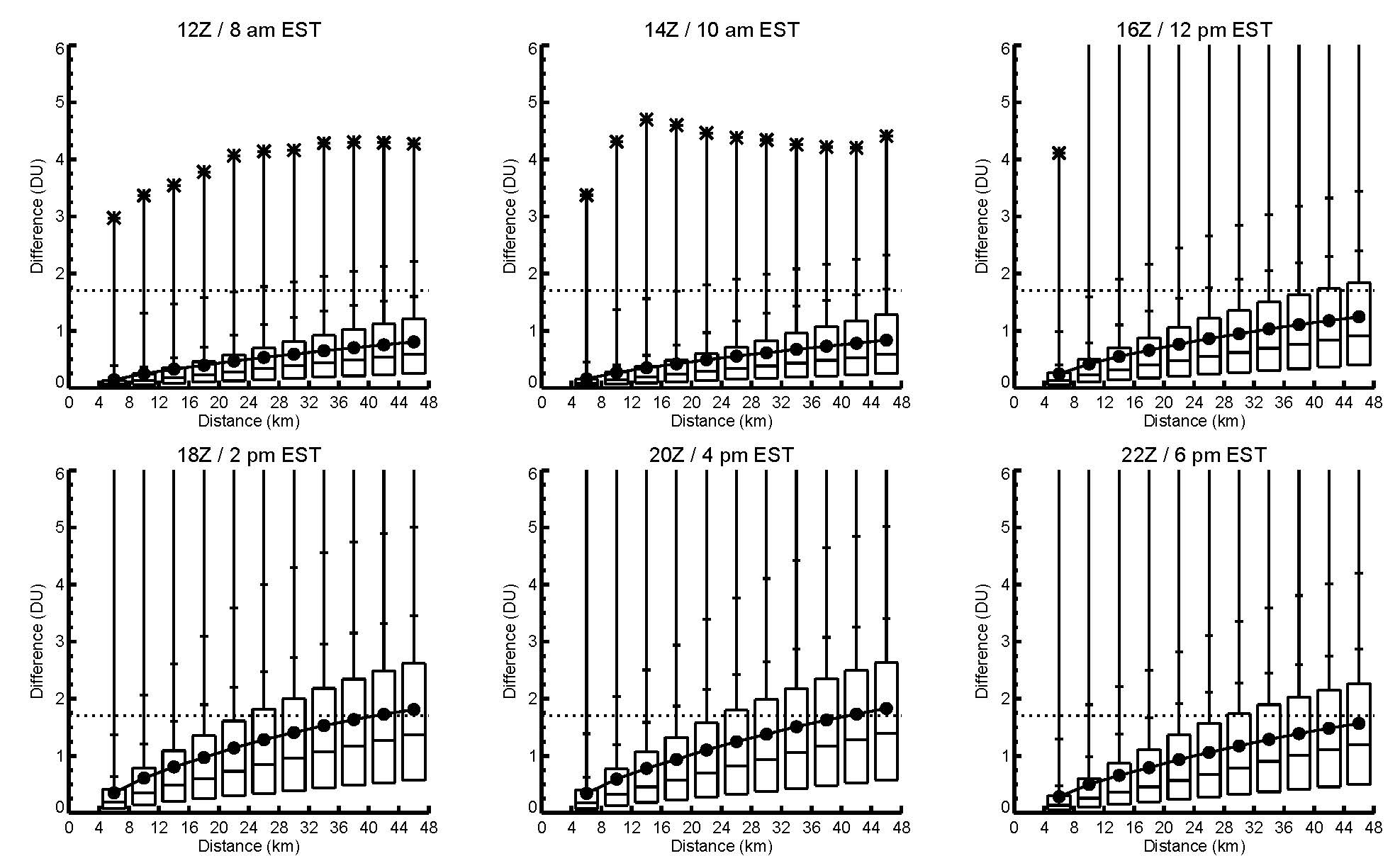 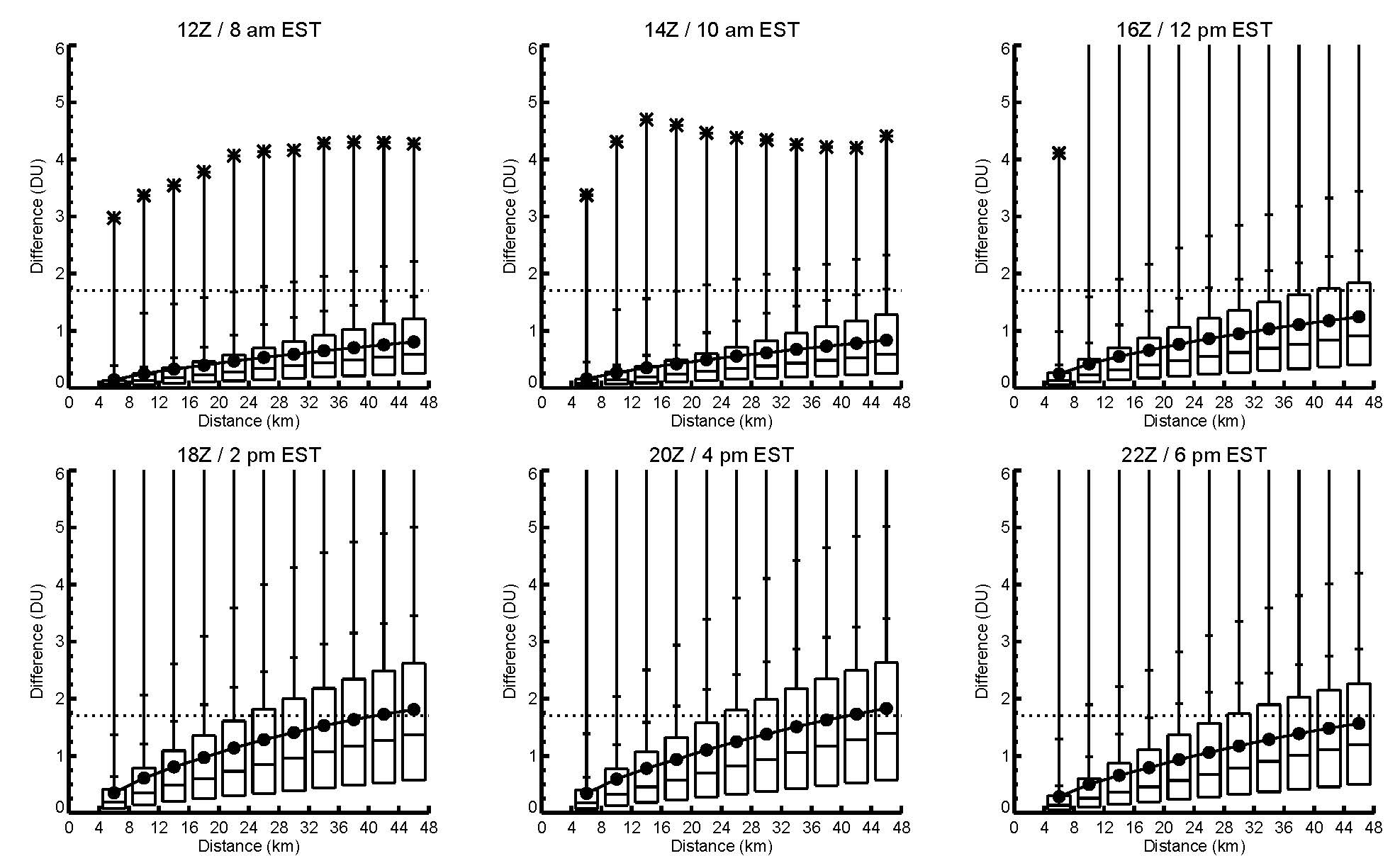 Differences increase throughout the day, with max mean/median differences in the early afternoon
10 am
2 pm
6 pm
NO2
Increases and decreases in the NO2 column differences follow emissions patterns, e.g. larger differences in the morning (largest at 10 am) and in the early evening (6 pm).
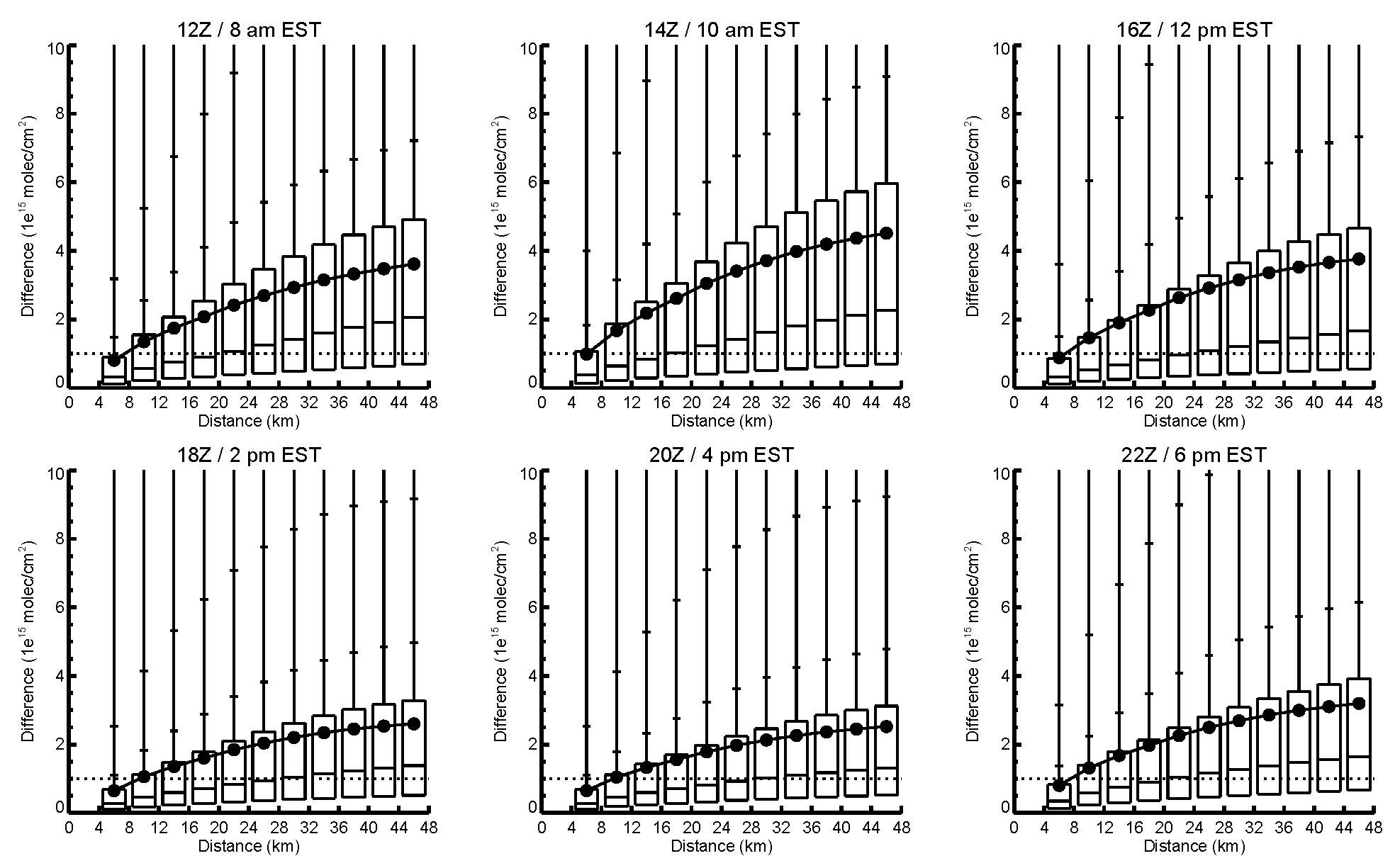 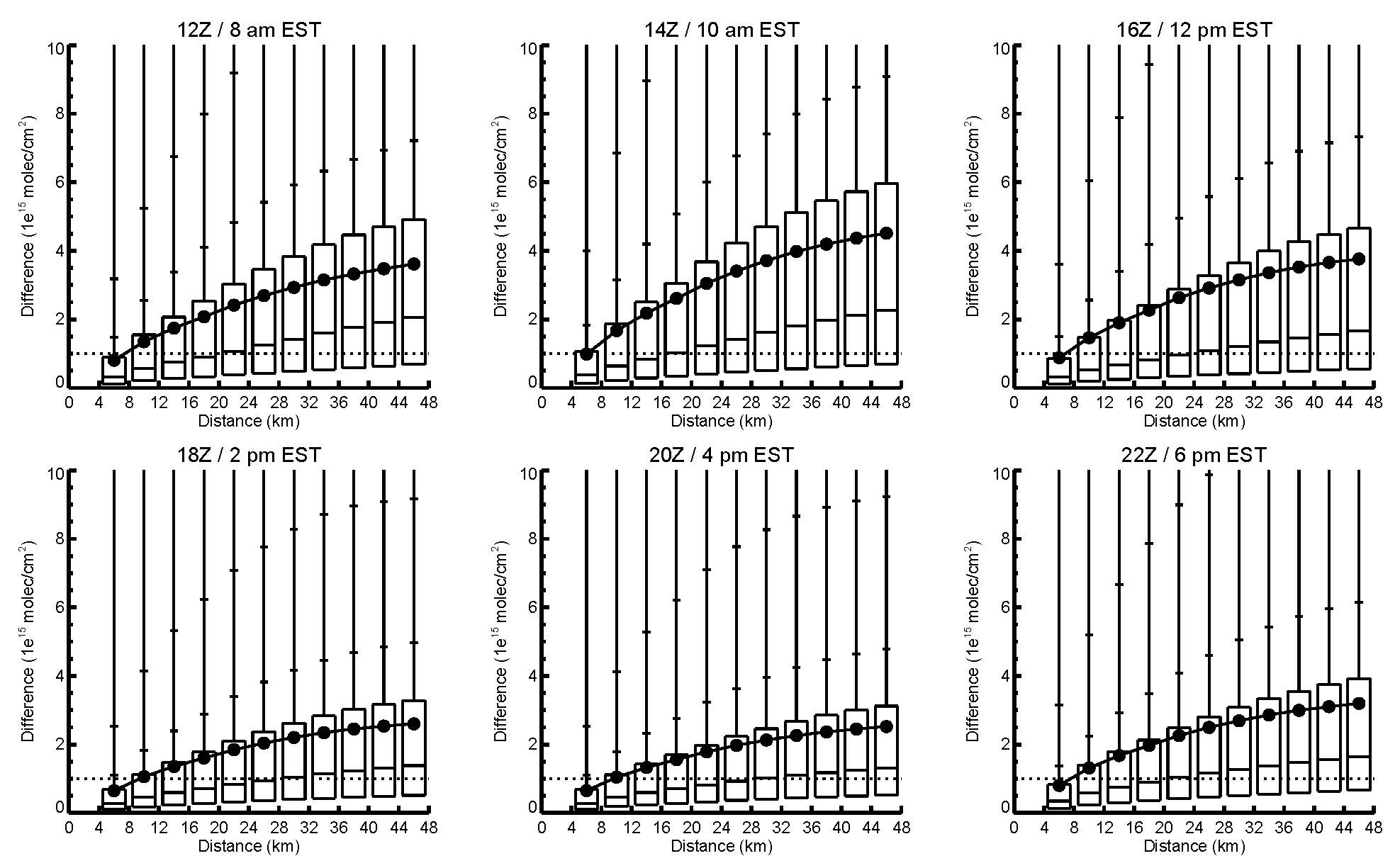 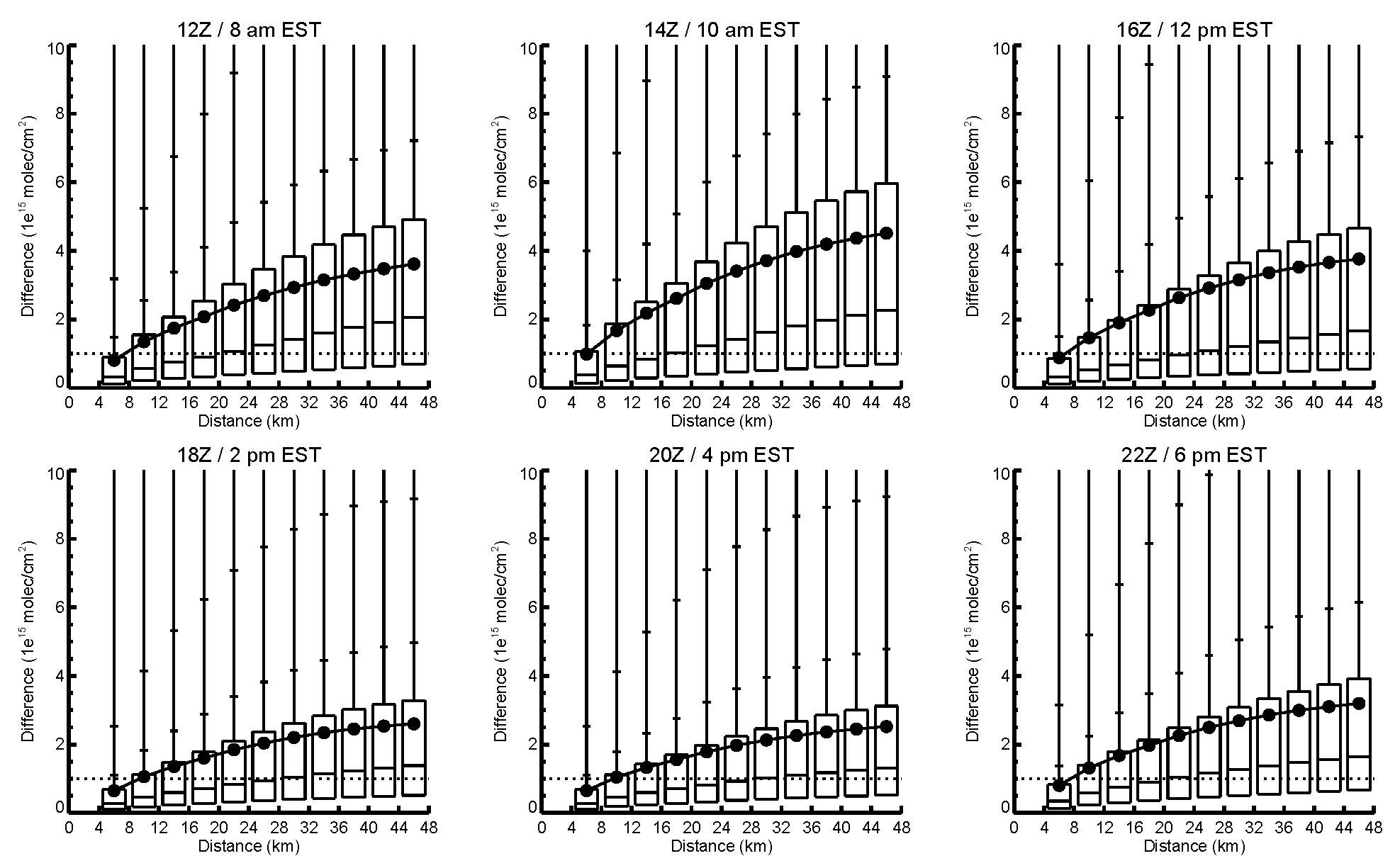 >25% from 4  -8 km
>25% from 8 - 12 km
~25% from 4 - 8 km
[Speaker Notes: Update numbers and text]
Geographic coverage of differences that fall above the PRs at several distances
O3 – 0-2 km
CO - 0 – 2 km
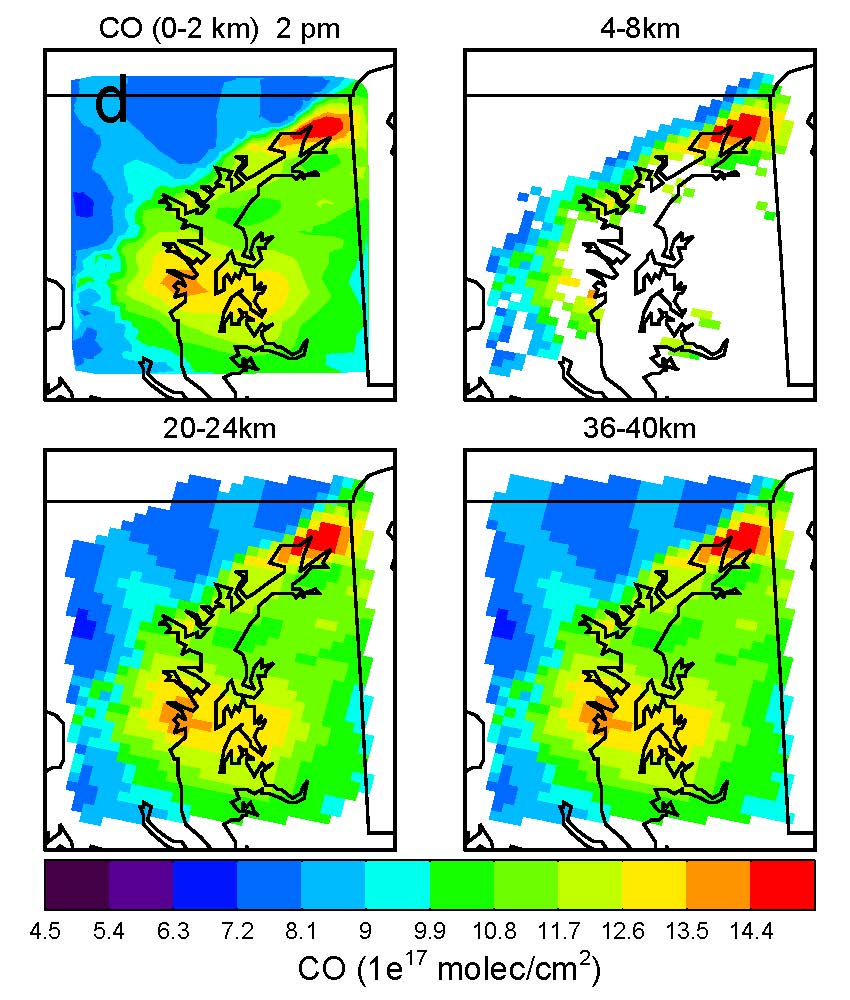 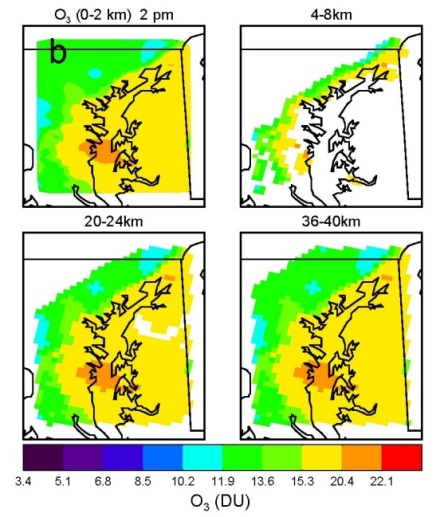 These results indicate that the TEMPO instrument would be able to observe O3 air quality events over the Mid-Atlantic area, even on days when the violations of the air quality standard are not widespread.
PR = 1.7 DU
PR = 0.91 e17 molec/cm2
7/29/2011    2 pm EDT
Geographic coverage of differences that fall above the PRs at several distances
NO2 - Tropospheric column
The maximum differences in NO2 are in the morning and early evening, so 2 pm could be considered a minimum in what would be observable
Despite that, the major features in the tropospheric column field can be seen in the plot of the visible differences at 4 – 8 km distances
The entire field is almost visible at distances greater than 20 km
This suggests that TEMPO will be able to satisfactorily observe the spatial variability of this species
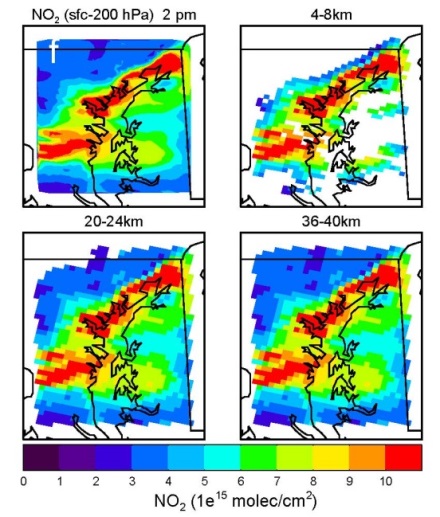 PR = 1x1015 molec/cm2
7/29/2011    2 pm EDT
Geographic coverage of differences that fall above the PRs at several distances
HCHO - Tropospheric column
In MD, sources of HCHO include oxidation of hydrocarbons with both biogenic and anthropogenic sources.  Thus, greater variability in HCHO is seen at longer distances, i.e. greater than 20 km, and would be hypothetically resolvable by TEMPO
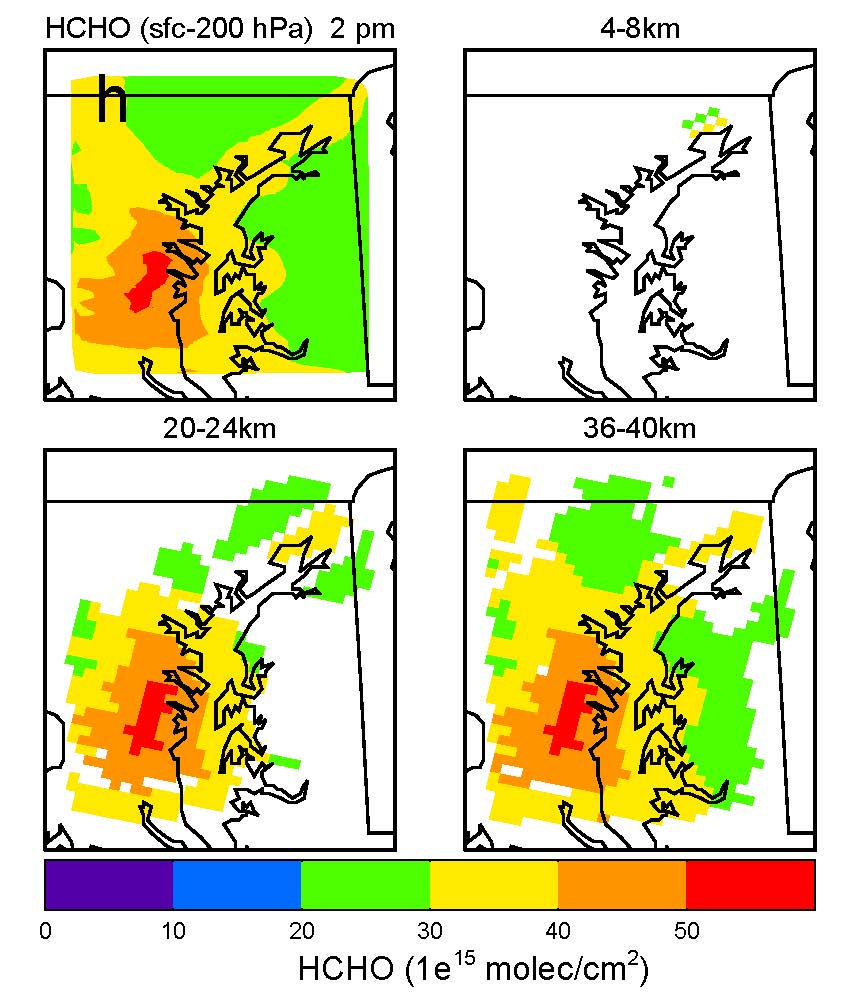 PR = 1x1016 molec/cm2
7/29/2011    2 pm EDT
Inter-Campaign Variability
The results for the MD analysis suggest that the PR for TEMPO and GEO-CAPE are sufficient for addressing the science questions they are tasked to answer
How does the variability seen in the other three deployments compare to that seen in MD?
Percentiles – O3
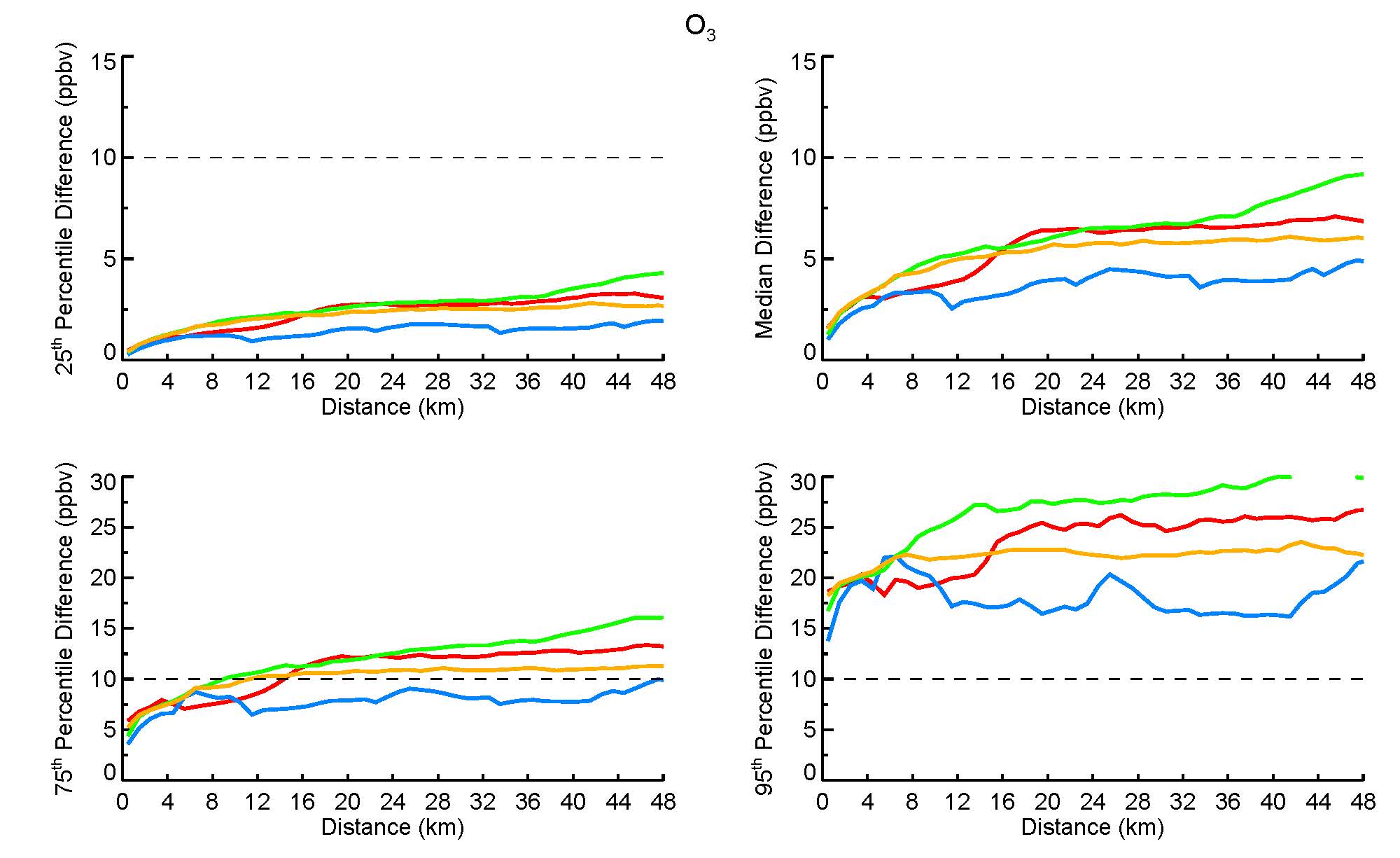 TEMPO PR
MD, TX, and CO 75th percentile curves above the PR at distances of 8 (TX), 12 (CO),  and 16 km (MD)
All campaigns 95th percentile curves above the PR
MD		CA		TX		CO
Percentiles – NO2
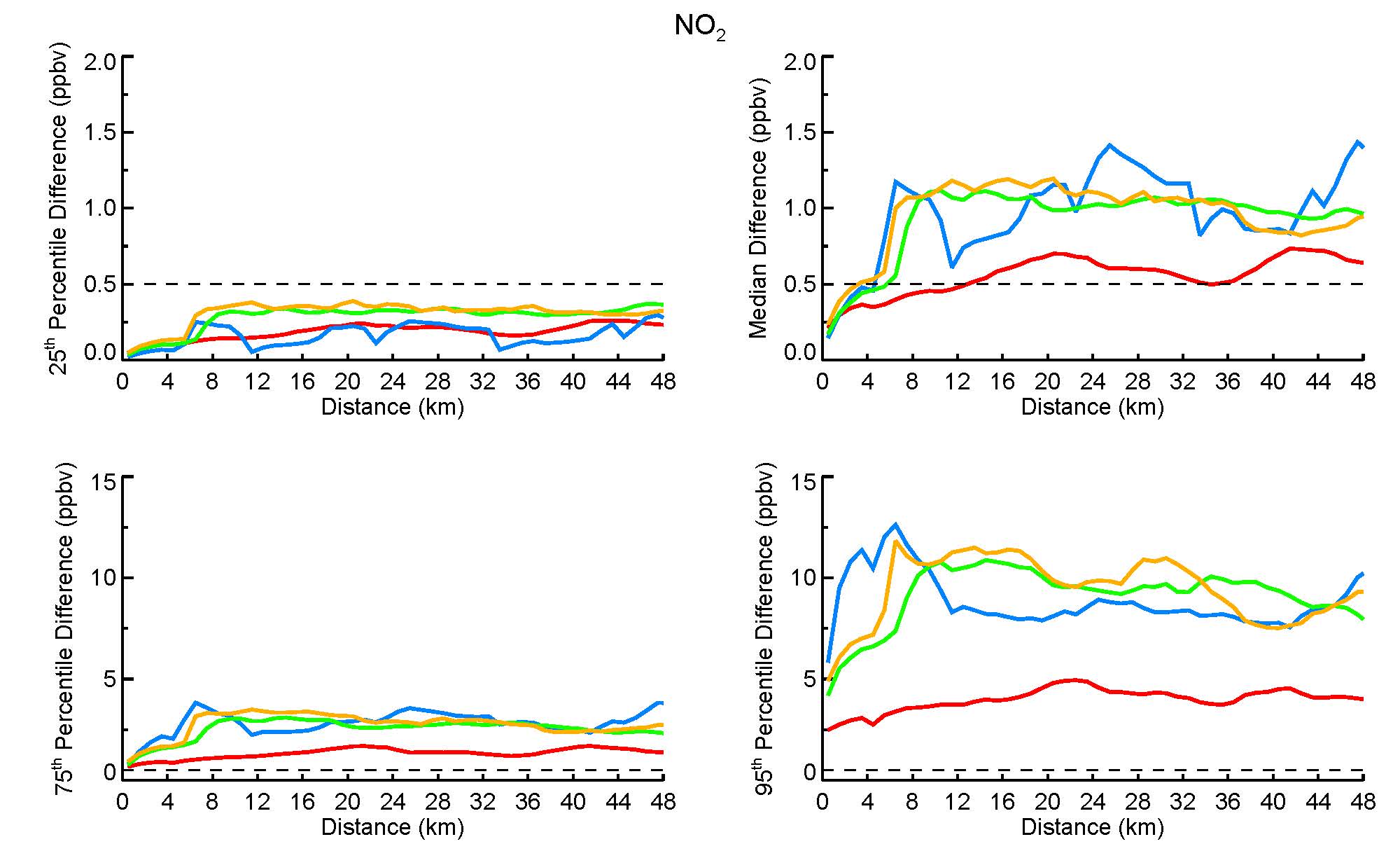 MD shows the lowest NO2 variability of any campaign
Follette-Cook et al. (2015) concluded that the variability during the MD campaign was large enough to be  well-resolved by TEMPO
Therefore, with respect to variability, TEMPO’s NO2 PR is more than sufficient for these other regions as well
MD		CA		TX		CO
Summary and Conclusions
Follette-Cook et al. (2015) concluded that, with respect to the MD/DC region,  the TEMPO PR are sufficient to address its AQ-relevant science questions
Ozone : Results from MD indicated that TEMPO would be able to resolve air quality events, even when the event was not widespread
TX and CO show comparable differences to MD
Air quality events in these regions will likely be observable by TEMPO
CO : Variability of all campaigns similar, except for CA
NO2 : MD shows the lowest variability of any campaign
Therefore, with respect to variability, TEMPO’s NO2 PR is more than sufficient for these other regions as well
HCHO : MD and TX show largest differences
In MD, larger differences in HCHO are seen at longer distances (> 20 km) and would be hypothetically resolvable by TEMPO
These results indicate that HCHO variability in the SJV and Denver, CO regions might be too small to be resolvable at < ~20 km distances